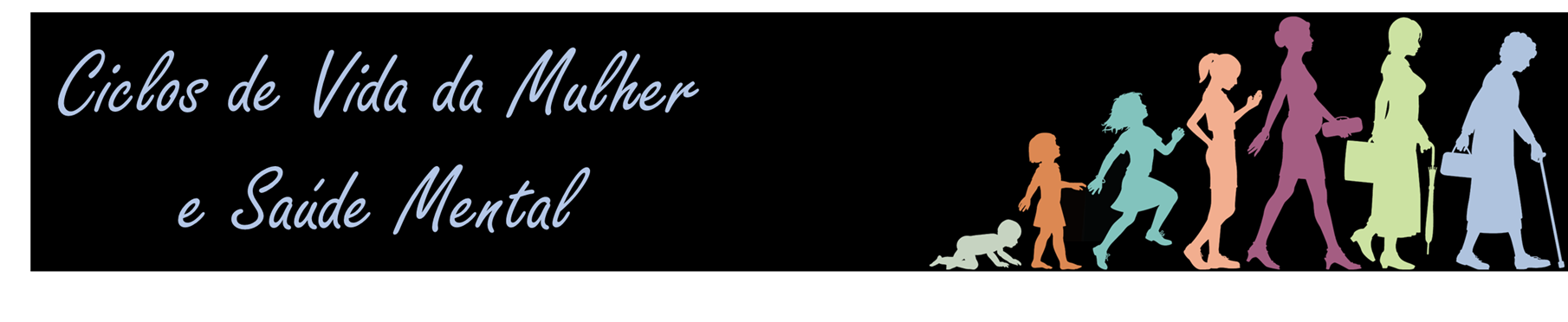 Patrícia Piper Ehlke
PSIQUIATRA
patricia.ehlke@gmail.com
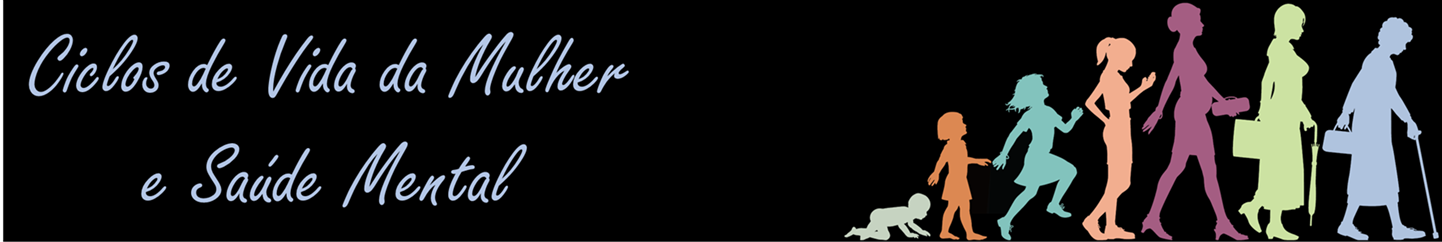 Ciclos de Vida
Conclusão de ciclos, abertura de novos
Experiência do ciclo de vida é uma constante

RUPTURA COM A CONTRUÇÃO DE SER
↓
NOVA CONSTRUÇÃO DE SER

Ser = experenciar a própria finitude → DOR
Ciclos de vida são geradores naturais de pressão psíquica, logo de sofrimento
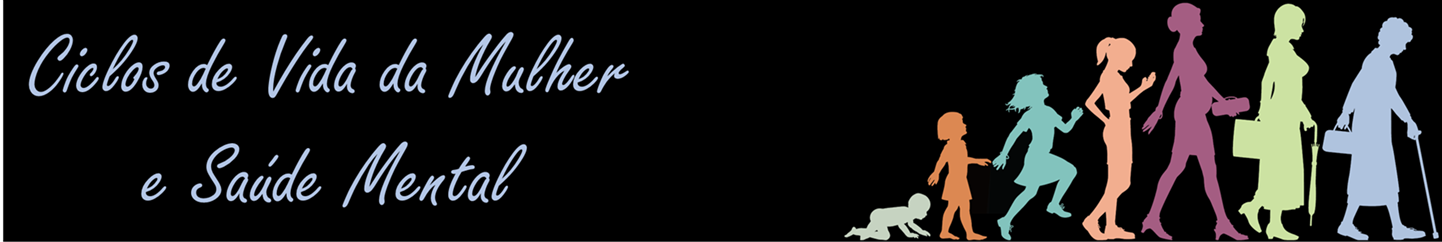 Ciclos de Vida da Mulher

			INFÂNCIA
			ADOLESCÊNCIA
			VIDA ADULTA
			VELHICE
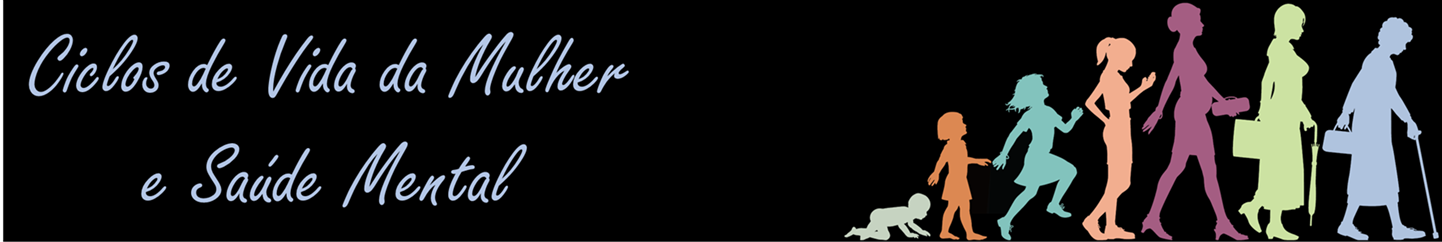 INFÂNCIA
Aos 7 anos, meninas já se consideram inferiores aos meninos e iniciam uma longa jornada na perda da CONFIANÇA e CAPACIDADE
Aos 11 anos a AUTOESTIMA e o BEM-ESTAR SOCIAL dão sinais de rebaixamento, piorando até os 16 anos
Diferenciação entre gêneros se acentua a partir dos 7 anos
Pressão social por “ser bonita”
Abandono de atividades esportivas baseado em gênero
Davey, 2017
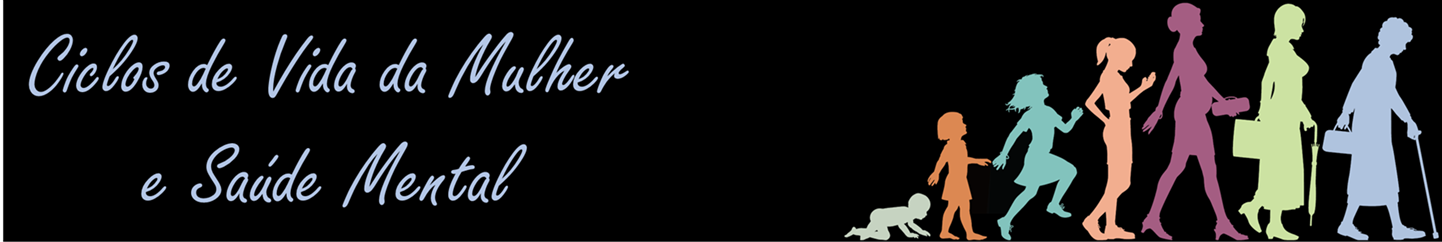 Abuso sexual
2ª violência mais comum em crianças
4 casos por hora
67,7% meninas
40% 0 a 11 anos, 30% 12 a 14 anos
62,5% dos agressores são homens
40% dos agressores têm entre 18 a 40 anos
64% dos casos ocorrem na residência da criança

Sinan, 2015
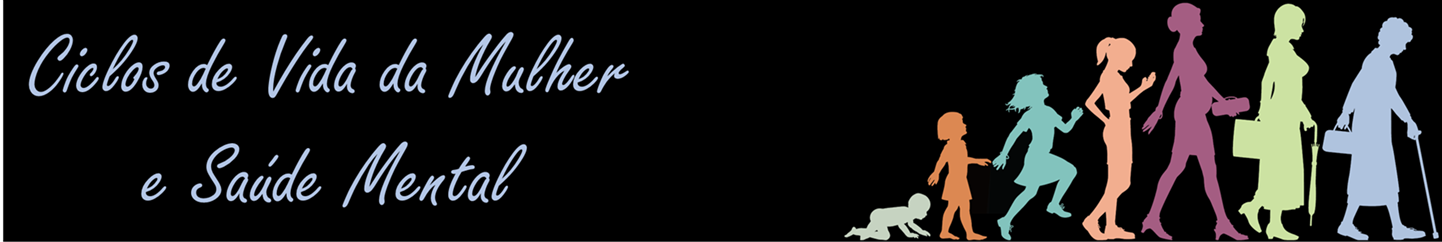 Impactos do abuso sexual na infância
Relação direta com baixa auto-estima A LONGO PRAZO
Baixo rendimento escolar
Comportamento de risco, dependência química e alcoolismo
Transtornos alimentares
Auto-injúria não suicida, principalmente entre meninas
Depressão na vida adulta
Baixo rendimento laboral
Transtorno de personalidade borderline

Ben, 2015; Speetjens, 2016 ; Moraes, 2016; Serafini, 2017
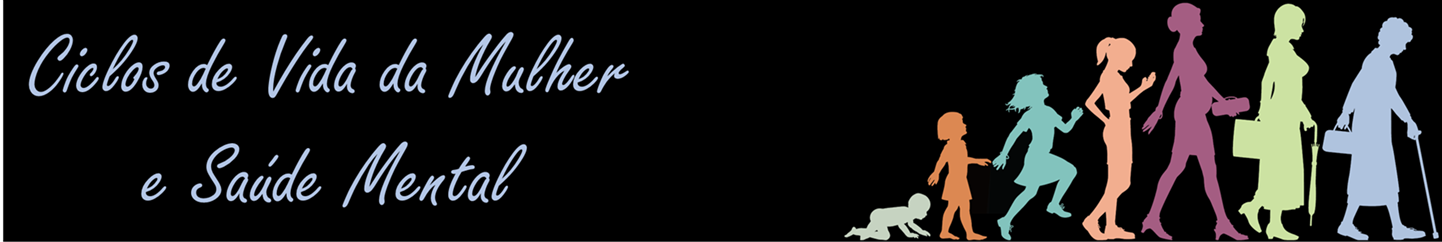 Estratégias de prevenção de abuso sexual na infância
Ensinar as crianças a reconhecer e denunciar o abuso/abusador
Quanto maior a resistência da criança, menor a chance de abuso
Falta de apoio emocional, privações, relações precárias com os cuidadores tornam a criança mais vulnerável
Ensinar os pais a instrumentalizar as crianças sobre abuso
Capacitar pais para o cuidado dos filhos – supervisão constante, formação de vínculos seguros, confiança
Papel da assistência básica a saúde – oferecer local seguro SEMPRE
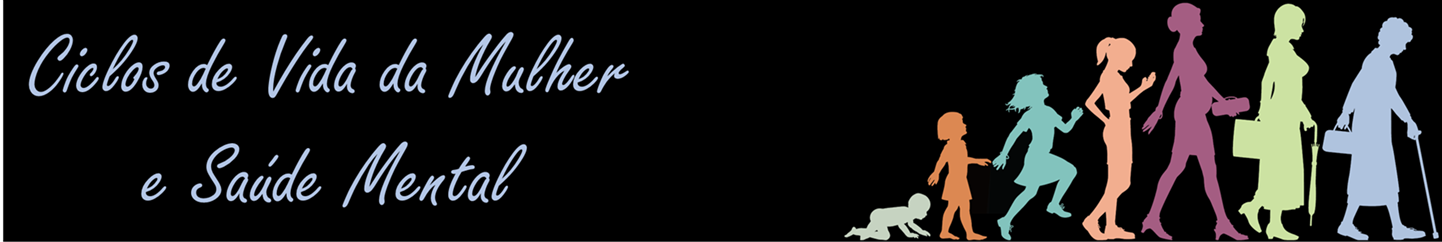 ADOLESCÊNCIA
Menarca
Início da vida sexual
Intensificação de papéis pré-estabelecidos de gênero
Gravidez na adolescência e a perpetuação do ciclo de desamparo
Primeiros quadros de depressão
Transtornos alimentares
Automutilação
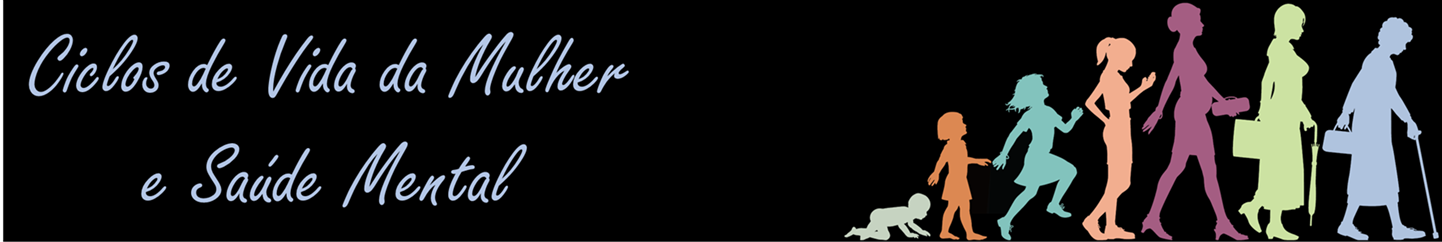 Automutilação: ato intencional de lesionar-se
Automutilação ≠ suicídio
Automutilação visa diminuir a tensão psíquica
Relacionado independentemente com: depressão, transtorno bipolar, ansiedade, síndrome do pânico, anorexia, bulimia, bulling e uso de substâncias ilícitas
Automutilação e transtorno de personalidade borderline
Suicídio entre jovens de 15 a 29 anos foi a 2ª maior causa de morte no Brasil em 2015
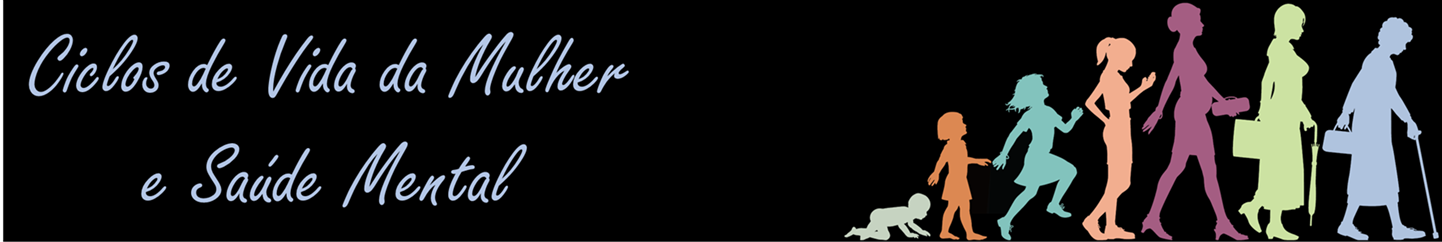 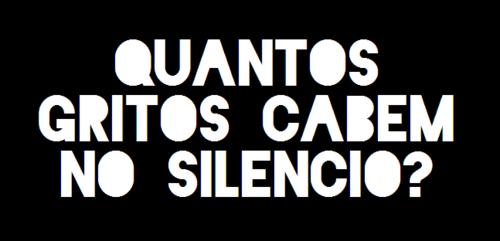 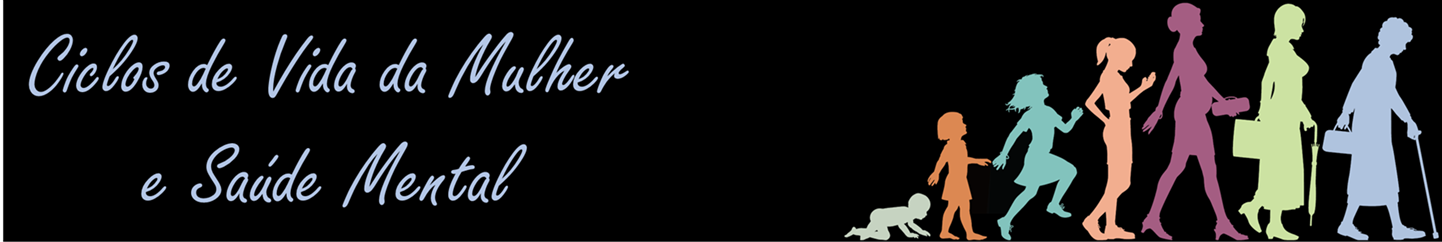 VIDA ADULTA

Início da maioria dos quadros psiquiátricos
Depressão
Incidência 2x maior em mulheres do que em homens (OMS, 2015)
Risco ao longo da vida é de 10-25% para mulheres e 5-12% para homens
Pico de incidência entre 16 e 35 anos para mulheres
Diferença na incidência entre homens e mulheres se dá a partir dos 15 anos 
Sintomas depressivos mais comuns 
em homens: fadiga, insônia, danos no trabalho/escola e auto-acusação (desapontamento consigo próprio no desempenho)
em mulheres: tristeza, ideação suicida, choro e não se sentir atraente (autodepreciação), maior prevalência de ruminações depressivas
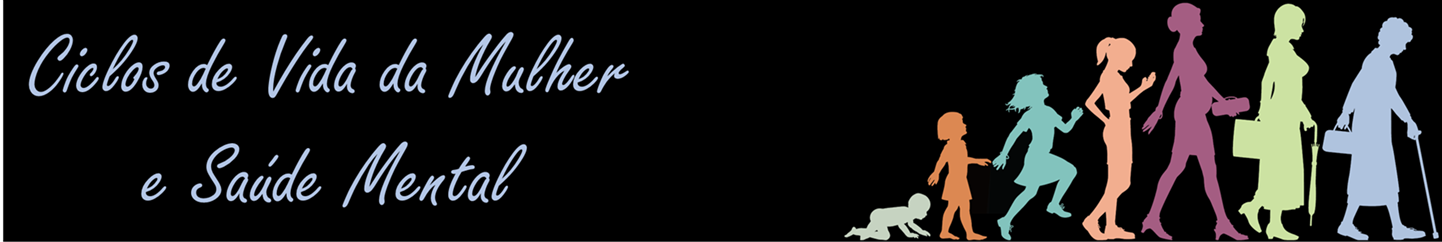 Fatores de risco relacionados ao gênero:
Histórico de depressão
Ser mulher
Viver em uma família disfuncional
Baixa educação dos pais
Grande número de eventos estressantes
Pouco suporte social
Baixa auto-estima
Baixa competência intelectual
Problemas de saúde
Baixa capacidade de resiliência
Poucos recursos de enfrentamento de estresse
Interdependência pessoal
Morte prematura de um dos pais
Fatores genéticos
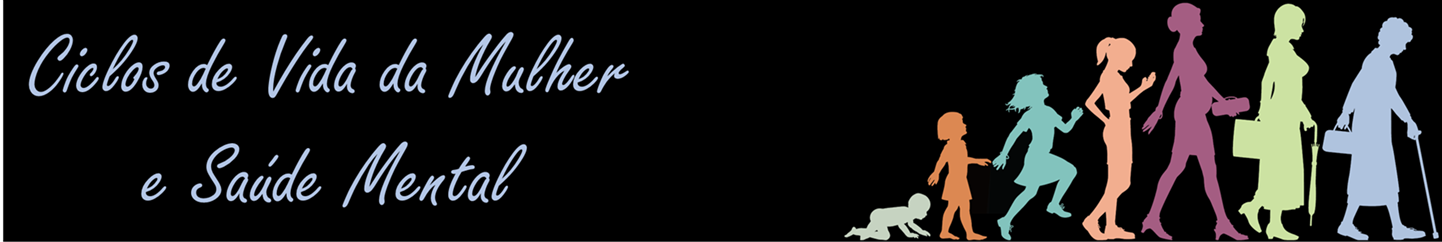 Por que as mulheres deprimem mais do que os homens?
Alterações hormonais – papel do estrogênio na regulação de monoaminas
Tensão pré-menstrual, disforia pré-menstrual
Gestação
Puerpério
Climatério
Menopausa 
Variáveis socioculturais
Baixo status social
Regras diferenciadas entre os sexos
Eventos estressantes – vitimização em bulling, negligência, maus tratos, abusos
Efeito da socialização – papéis e gênero
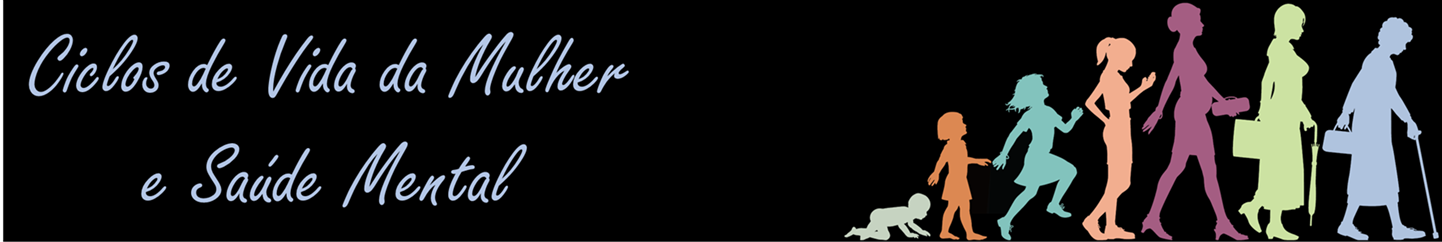 VIDA ADULTA
Mulheres ganham em média 74,5% a menos que os homens
Mulheres trabalham 7,5 horas a mais que os homens
Mulheres gastam 19,5 horas/semana em trabalhos domésticos; homens 7,5 horas/semana
Metade dos homens faz algum trabalho doméstico
48% das mulheres perdem o emprego até 1 ano após o retorno ao trabalho depois de ter filho
Fonte: IBGE, 2017; Fundação Getúlio Vargas
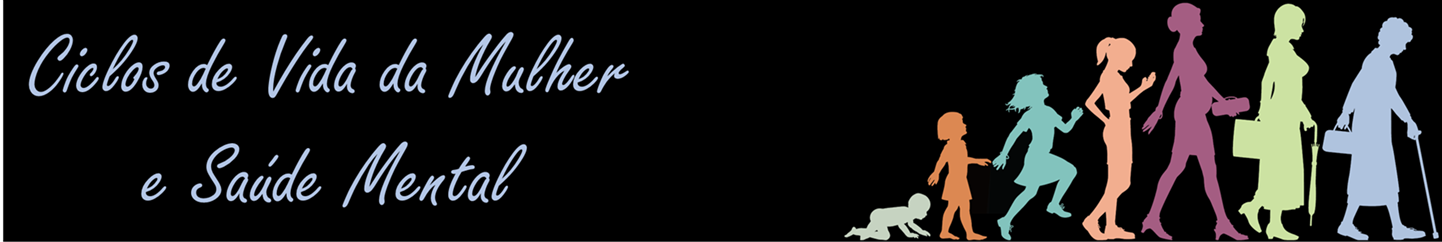 Brasil, 2017: 
Violência doméstica e feminicídio
5º lugar no ranking mundial de feminicídio (OMS, 2015)
4,8/1.000 homicídios de mulheres
Mulheres negras sofrem mais violência do que as brancas (66%)
Gravidez é um fator de risco para violência doméstica
30% das gestantes sofrem algum tipo de violência 
Agente da violência – pai, marido/companheiro
REFERÊNCIA: http://www.mapadaviolencia.org.br/pdf2015/MapaViolencia_2015_mulheres.pdf
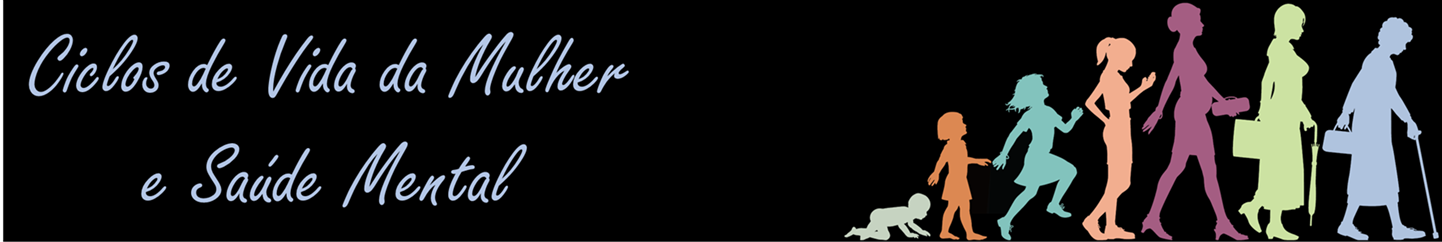 Brasil, 2017:
Violência sexual
89% das vítimas de violência sexual são mulheres
130 estupros por dia notificados no território nacional
R$ 5 milhões por ano com internamento de mulheres vítimas de violência sexual
Impacto na saúde mental e física
Every Last Girl: Brasil é o 102º no ranking mundial, pior que todos os países da América Latina
REFERÊNCIA: http://www.mapadaviolencia.org.br/pdf2015/MapaViolencia_2015_mulheres.pdf
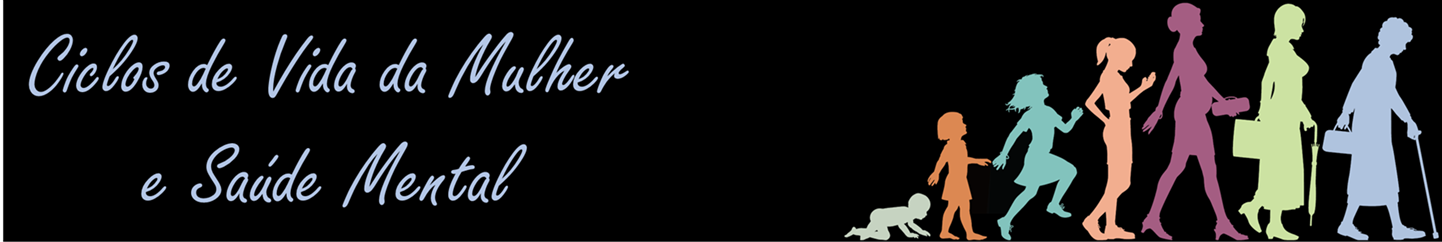 Depressão perinatal
Clínica semelhante à depressão, porém de ocorrência na gestação e até 2 anos do pós-parto
Incidência de 19,2%, mais prevalente em primíparas
Maior preditor: HISTÓRICO PRÉVIO DE DEPRESSÃO 
Depressão pré-natal:
Altera o desenvolvimento de sistemas biológicos do feto relacionados ao estresse
Aumentar o risco de complicações obstétricas
Depressão pós-parto:
Baixa capacidade de cuidados responsivos e sensíveis, necessários para que o bebê desenvolva relações saudáveis de apego, habilidades de regulação emocional, habilidades interpessoais e mecanismos de resposta ao estresse
Kammerer, 2006; Lovejoy, 2000
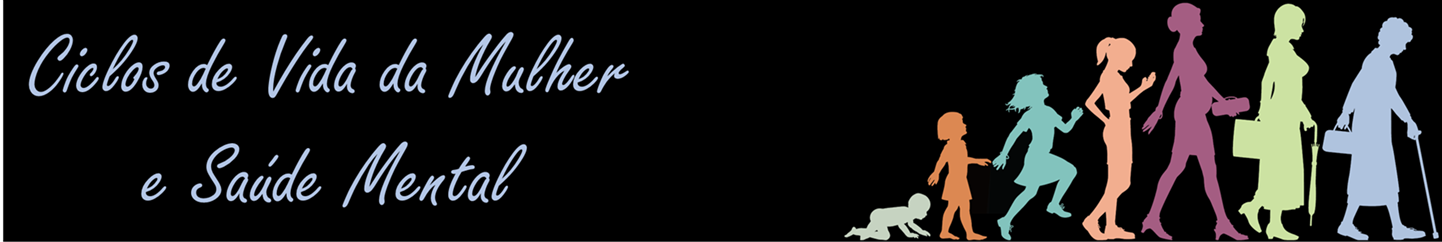 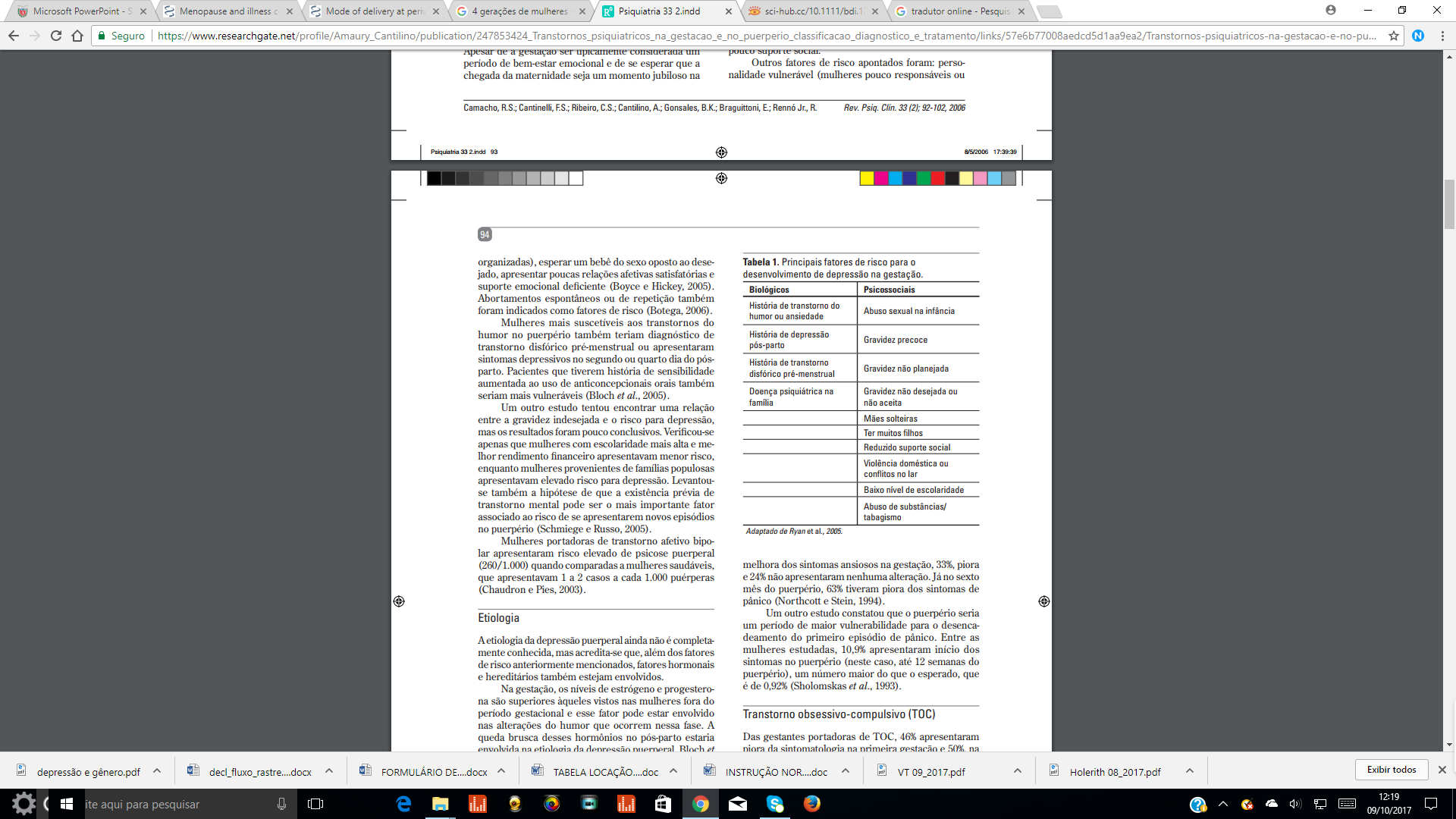 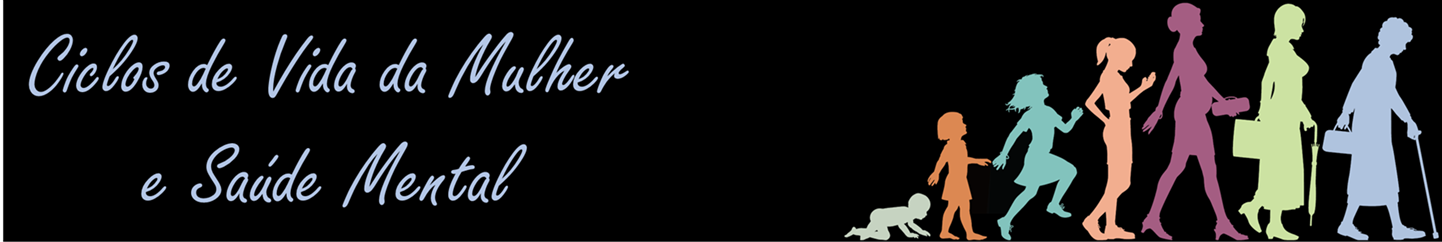 IMPACTOS DA DEPRESSÃO PERINATAL AO BEBÊ
Dificuldade em estabelecer vínculos e amamentar (Howard , 2006)
Regulação do comportamento neurológico de recém-nascidos: capacidade de prestar atenção a estímulos visuais e auditivos e seu estado geral de alerta (Brazelton, 1984; Diego, 2005)
Níveis mais altos de nervosismo/choro e maior incidência de problemas relacionados ao sono (que persistem dos 18 aos 30 meses de idade) (Field, 2007; O’Connor, 2007)
Maior assimetria no traçado do eletroencefalograma na região frontal (Field, 2004)
Níveis mais altos de cortisol e níveis mais baixos de dopamina (Field, 2004)
Afetividade negativa (Davis, 2007)
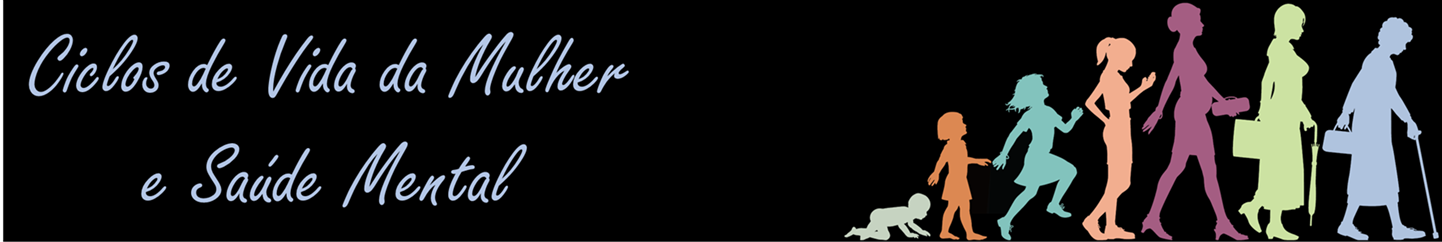 IMPACTOS DA DEPRESSÃO PERINATAL AO BEBÊ
Problemas de externalização e internalização em meninos de 30 meses de idade, e à maior incidência de problemas de externalização em crianças de ambos os sexos dos 8 aos 9 anos de idade (Carter, 2001; Luoma, 2001)
Temperamento negativo do bebê (Beck, 1996)
Apego inseguro (Martins, 2000)
Dificuldades de desenvolvimento cognitivo e de linguagem (Sohr-Preston, 2006)
Autoestima mais baixa e outras vulnerabilidades cognitivas relacionadas à depressão em crianças com 5 anos de idade (Murray, 2001) 
Relacionamentos menos robustos com seus pares na primeira infância (Cummings, 2005)
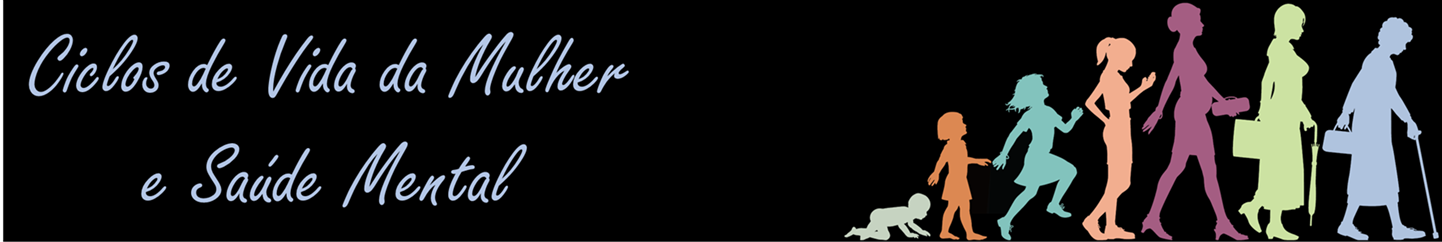 O que fazer? 
PRÉ-NATAL É O COMEÇO DE TODA PROMOÇÃO A SAÚDE
Investigar ativamente  a vivência psíquica das mulheres com a gestação
Aplicar fatores de risco em todas as gestantes
Investigar ativamente formas diversas de violências (30%)
Aumentar o cuidado com gestantes previamente depressivas
Identificar gestantes com transtorno bipolar e esquizofrenia (outras psicoses)
Fortalecer REDE DE APOIO
Diagnosticar, acolher e tratar os casos
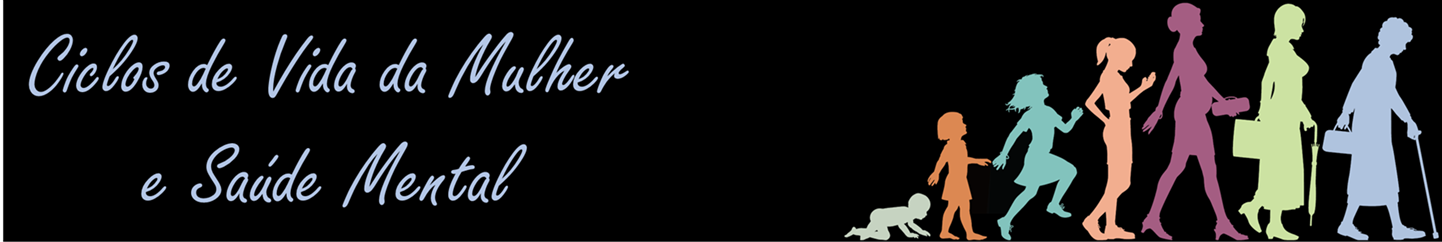 Considerações sobre o tratamento da depressão perinatal
Maioria remissão espontânea
¼ dos casos – sintomatologia persistente após 1 ano
Efeito da depressão x efeito das medicações
Uso de psicofármacos na gestação gera receio
Malformações – paroxetina e malformação cardíaca
Efeitos do uso de psicotrópicos no bebê
Prematuridade, baixo peso, parto prematuro
Hipertensão pulmonar, síndrome de abstinência fetal, convulsões, alterações de tônus
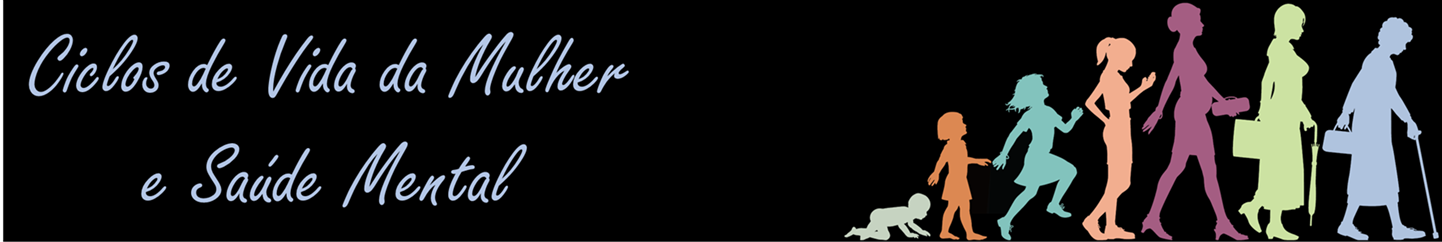 Considerações sobre o tratamento da depressão perinatal
Amamentação
Todos os antidepressivos são secretados no leite materno
Fluoxetina e citalopram têm maior concentração no leite materno
Não há contraindicação no uso, porém requer cuidados:
Perda de peso, irritabilidade, sonolência, mudanças comportamentais
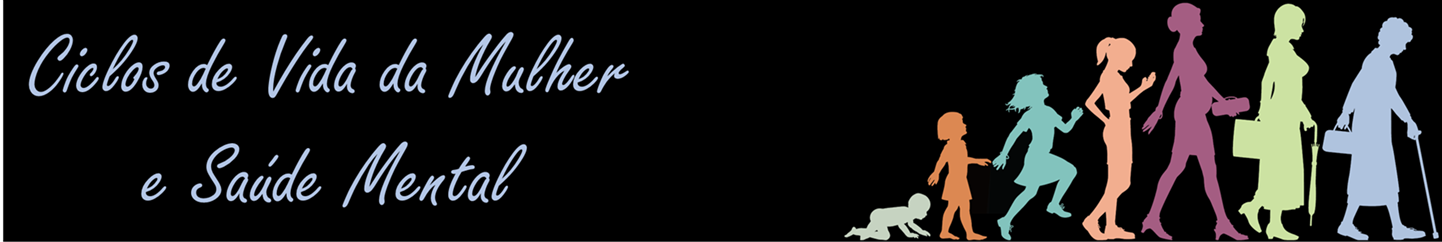 Considerações sobre o tratamento da depressão perinatal
Opções de tratamento:
Psicoterapia
Grupos de apoio
Manejo familiar – mediação de conflitos
Suporte social e rede de apoio
Psicofarmacologia
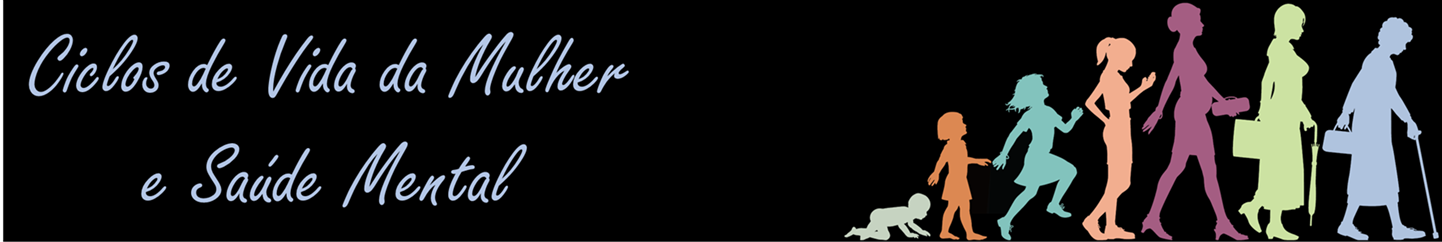 Outros transtornos de puerpério
Blues puerperal ou disforia pós-parto – quadro brando, adaptativo, comum (50 a 85%) mais intenso nos primeiros 15 dias, podendo durar 40 dias
Psicose puerperal
Raro (1:1.000) porém grave
Risco de infanticídio
Tratamento sempre emergencial
Fatores de risco: esquizofrenia, TAB, surtos psicóticos prévios, uso de substância
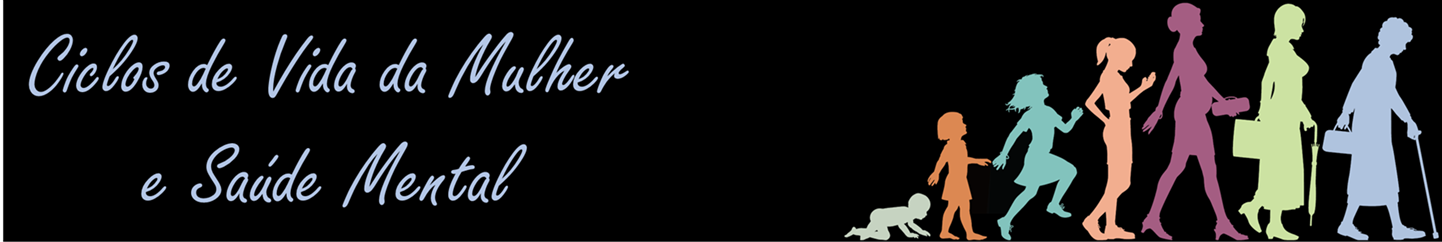 VELHICE
Menopausa
Crenças atuais:
Ser velho = ser fraco, incapaz, inútil
Mulheres mais jovens são mais atraentes
Se perder a capacidade reprodutiva não há mais valor

Culturas que lidam melhor com a menopausa = reconhecimento da velhice como sabedoria (Poli, 2010)
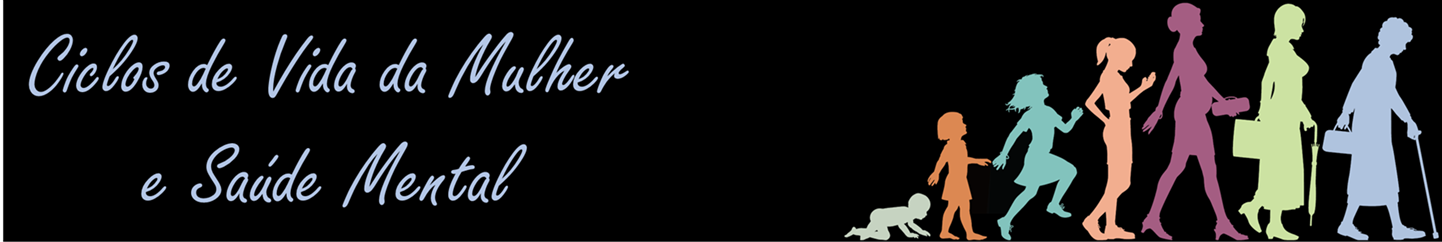 VELHICE
Menopausa
Janela de vulnerabilidade
Não há maior incidência de transtornos depressivos, mas sim maior queixas decorrentes da falência ovariana – baixa de estradiol
¼ das mulheres podem apresentar o primeiro episódio depressivo na menopausa 
Profundas alterações no auto-conceito sexual (Heidari, 2017)
Sintomas de humor dependem diretamente de como a mulher entende a menopausa
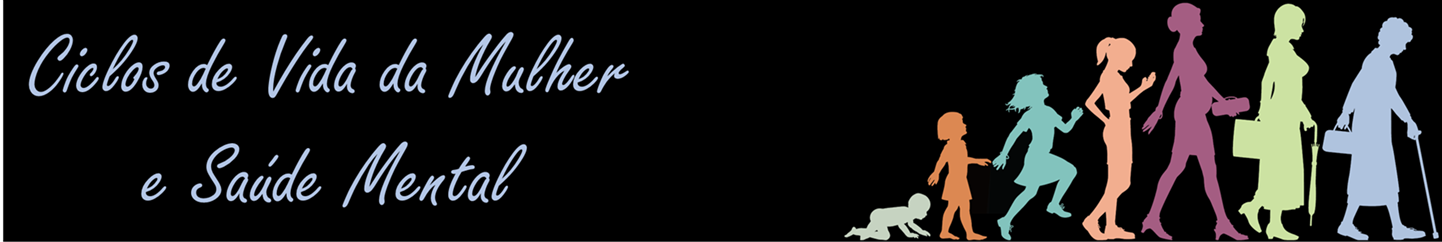 VELHICE
Menopausa
Mulheres portadoras de transtornos mentais crônicos podem vivenciar piora dos sintomas
Distimia – novo episódio depressivo
TAB – mania, hipomania e depressão – ciclagem rápida
Esquizofrenia - ↓  efetividade de antipsicóticos e piora dos sintomas positivos
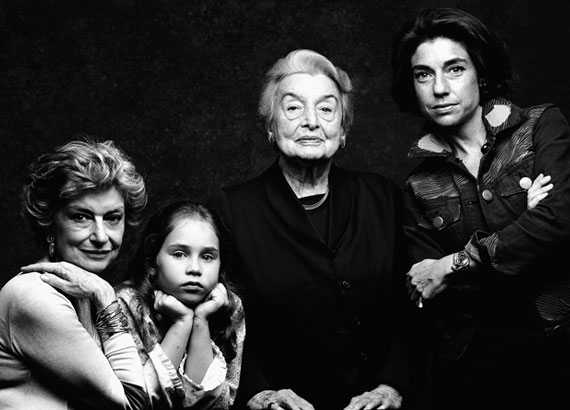 Obrigada!